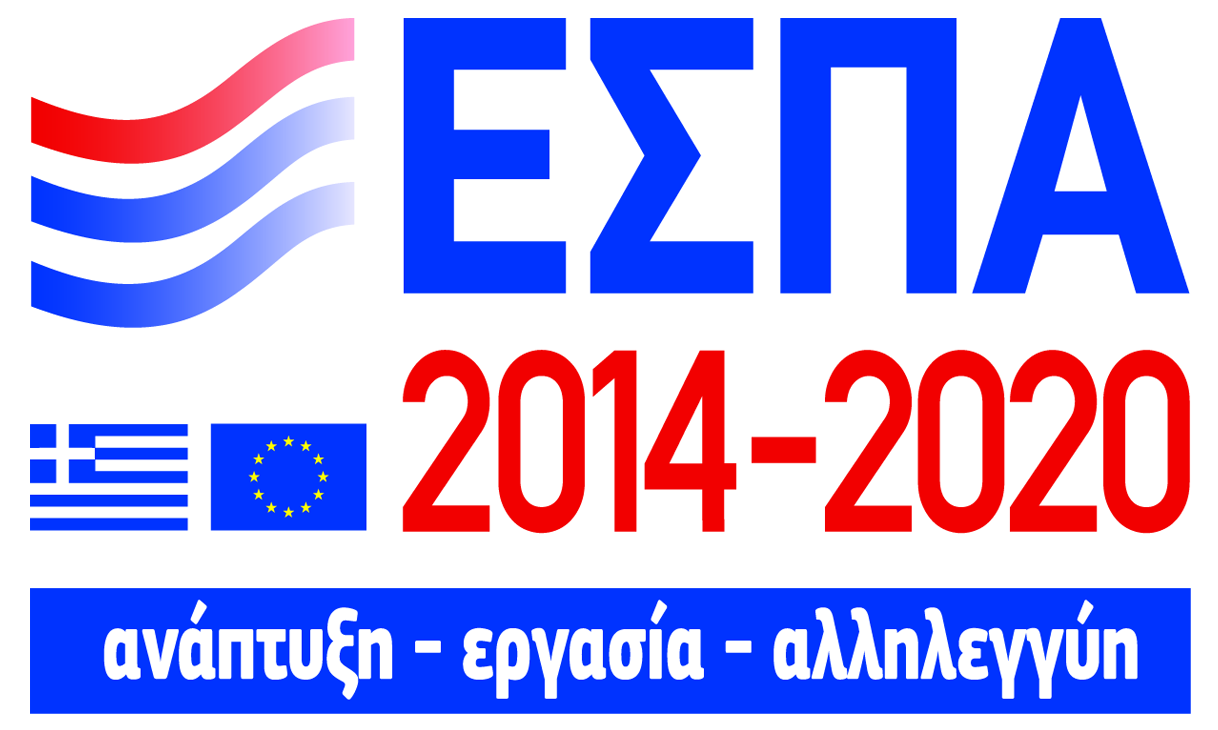 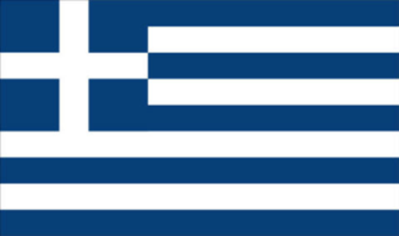 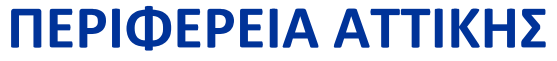 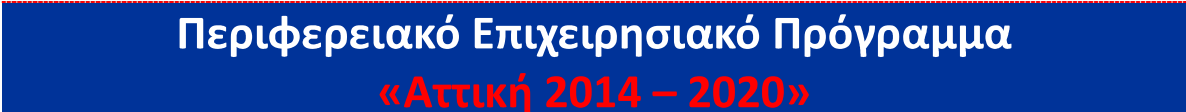 ΦΟΡΕΑΣ ΥΛΟΠΟΙΗΣΗΣ:
ΟΝΟΜΑΣΙΑ ΕΡΓΟΥ:
ΚΥΡΙΟΣ ΣΤΟΧΟΣ ΕΡΓΟΥ:
ΠΡΟΫΠΟΛΟΓΙΣΜΟΣ ΠΡΑΞΗΣ:
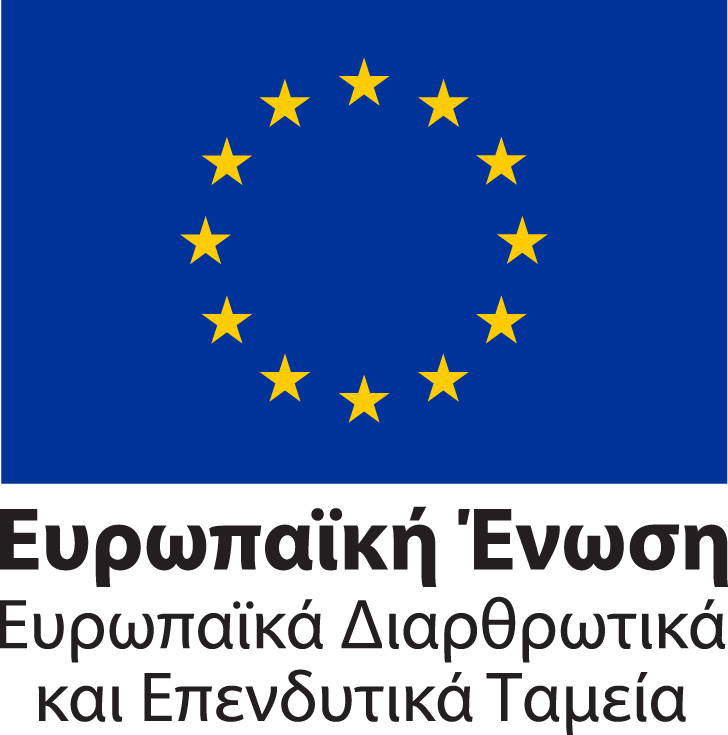